SpondyloarthropathiesDr. Husham Aldaoseri12.Oct.2023
Objectives
Introduction
Spondyloarthropathies  SPA
Seronegative Spondyloarthritis
Absence of Rheumatoid Factor or other autoantibody serologic abnormalities:
Ankylosing Spondylitis-AS (Prototype)
Psoriatic Arthritis-PsA
Reactive Arthritis-ReA
Enteropathic Arthritis-IBD
Undifferentiated Spondyloarthropathy-SpA
Arthritis
Associated with
 Inflammatory
 Bowel
Juvenile
Spondyloarthritis
Ankylosing

Spondylitis
Psoriatic 
Arthritis
Undifferentiated 
Spondyloarthritis
Acute
Anterior
Uveitis
Reactive 
arthritis
Spondyloarthropaties
The pathology of spondyloarthropathies is very different from that of RA. In RA, it is the synovitis that plays the major role, and the synovitis leads to bony erosions that don't heal.
In spondyloarthritis there is some synovitis, but it's the enthesitis that is the major problem, especially in the axial disease.
Spondyloarthropaties
Not only is there enthesitis but also the osteitis that follows, which is different because there is reactive bone sclerosis and bone absorption, but then more bone remodeling sets in and it goes on to result in new bone formation that can result in ankylosis
Spondyloarthropaties
In RA, the cytokines lead to excessive osteoclastic activity resulting in bone erosions. 
In spondyloarthritis, the cytokines that are playing a major role result in osteoblastic activity
Gradual bony bridging follows after being initiated by the inflammation
ANKYLOSING SPONDYLITIS
MARIE-STRUMPELL DISEASE
(BECHTEREW DISEASE))
QUES. 
A 32-year-old man presents with several months of lower back pain that is worse at night. He loosens up after he wakes up and walks around for a while. Physical examination shows diminished expansion of the chest on inhalation and flattening of the normal lumbar curvature. He is unable to lean forward. He had an episode of uveitis treated with steroids 5 months earlier.

What is the most likely diagnosis? 
What is the best initial test? 
What is the most accurate test? 
What is the best initial treatment?
What is the most effective treatment?
Inflammatory disorder of unknown cause that primarily affects the axial skeleton; peripheral joints and extra-spinal structures.
Rheumatoid factor absent
HLA-B27 present in > 90% cases
Disease usually begins in the second or third decade.
M:F= 3:1
HLA B27 misfolding and the unfolded protein respons (UPR) increase IL23 production
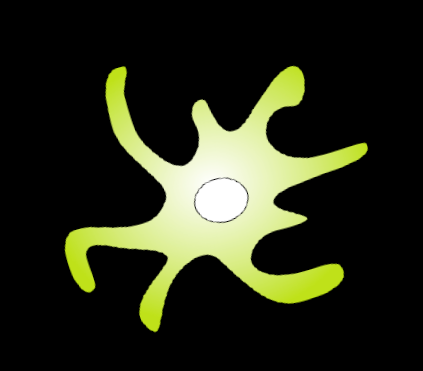 UPR
+
IFNγ
IL 23
IL12/STAT4
IL17
TNF
IL6
IL-6/TGF
Th0
+
Th17
IL4/STAT6
Th2
TGF/IL10
Th1
IL4, IL10
TReg
DeLay M et al. Arthritis Rheum 2009,;60: 2633–2643.
Inflammatory back pain
Onset before age 40
Insidious onset
Persistence for at least 3 months
Associated with morning stiffness
Improvement with exercise
Comparison of inflammatory and mechanical back pain
MBP
IBP
Age at onset <40 years
Age at onset; any age
Insidious onset; less likely to be acute
Variable onset; may be acute
Pain improves with exercise
Pain may worsen with movement
Pain does not improve with rest
Pain at night that may wake patient during second half of the night
Pain often improves with rest
Morning stiffness >30 minutes
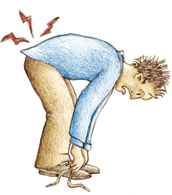 SYMPTOMS AND SIGNS
The typical presenting symptom in ankylosing spondylitis is the insidious onset of inflammatory low back pain due to sacroiliitis.
The pain is dull and located in the lower lumbar regions.
Some describe a deep alternating buttock pain.
The pain worsens with rest, improves with activity, and is accompanied by morning stiffness that lasts 30 minutes or longer.
Patients often describe awakening from sleep and pacing in order to relieve nocturnal pain—a rare complaint in patients with mechanical back pain.
Involvement of the spine (spondylitis) is the major source of morbidity.
Ankylosing spondylitis can involve the lumbar, thoracic, and cervical spine. 
Over time the accumulation of pathologic changes can lead to loss of spinal mobility, particularly of the lumbar spine.
Involvement of the costovertebral and costochondral joints commonly leads to impaired chest expansion (<2.5 cm difference between full inspiration and full expiration when measured at the fourth intercostal space) 
Occasionally this produces pain with deep breathing, coughing, or sneezing
Peripheral Joint Manifestations
Monarticular or asymmetric oligoarticular.
Develops in approximately one-third of patients.
Most often affects large joints of the lower extremities. 
Hip disease develops in approximately 50% of patients and is a major source of morbidity.
Enthesitis
Involvement of insertion sites around the pelvis (the ischial tuberosities, iliac crests, and greater trochanters) . Achilles tendinitis and enthesitis at the site of the insertion of the plantar fascia onto the calcaneus can cause unilateral or bilateral heel pain.
Ocular
The most common extra-articular manifestation of ankylosing spondylitis is acute anterior uveitis.
It is heralded by the acute or subacute onset of unilateral eye pain, photophobia, blurred vision, and increased lacrimation.
Anterior uveitis can precede the onset of ankylosing spondylitis by several years.
Anterior uveitis is strongly associated with HLA-B27.
Other Organs
Ascending aortitis, aortic regurgitation, conduction abnormalities, and myocardial disease--- 1% of patients with ankylosing spondylitis.
Secondary amyloidosis.
Retroperitoneal fibrosis.
Apical pulmonary fibrosis disease radiographically resembles reactivation of tuberculosis
Test
TEST and MEASUREMENT  for AS
Cervical mobility
Thoracic mobility
Lumber mobility
Occiput-to-wall distance
Tragus-to-wall distance
Cervical rotation
Chest expansion
Modified schober Test

 Finger-to-floor distance

 Lumber lateral flexion
Occiput To Wall Distance
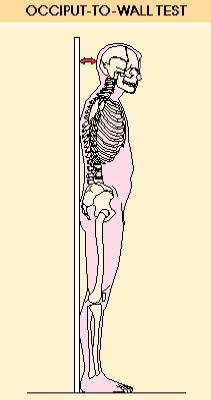 The severity of cervical flexion deformity in ankylosing spondylitis can be assessed by measuring the occiput to wall distance 
With the patient standing erect, the heels and the buttocks are placed against a wall; the patient is then instructed to extend his or her neck maximally in an attempt to touch the wall with the occiput. 
The distance between the occiput and the wall is a measure of the degree of flexion deformity of the cervical spine.
The occiput to wall distance should be zero
Tragus-to-wall distance
Measure distance between tragus of the ear and wall on both sides.
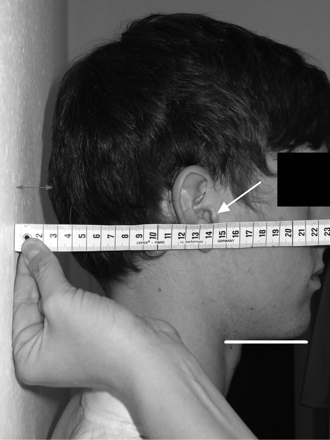 25
Cervical rotation
Patient supine, head in neutral position, forehead horizontal (if necessary head on pillow or foam block to allow this, must be documented for future reassessments).
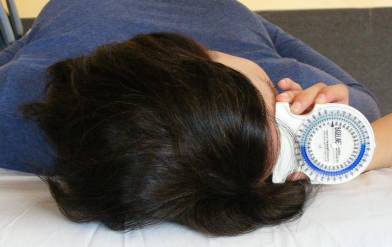 Normal ROM:  70-900
Chest expansion
Measured as the difference between maximal inspiration and maximal forced expiration in the fourth intercostal space in males or just below the breasts in females. Normal chest expansion is ≥ 2.5 cm.
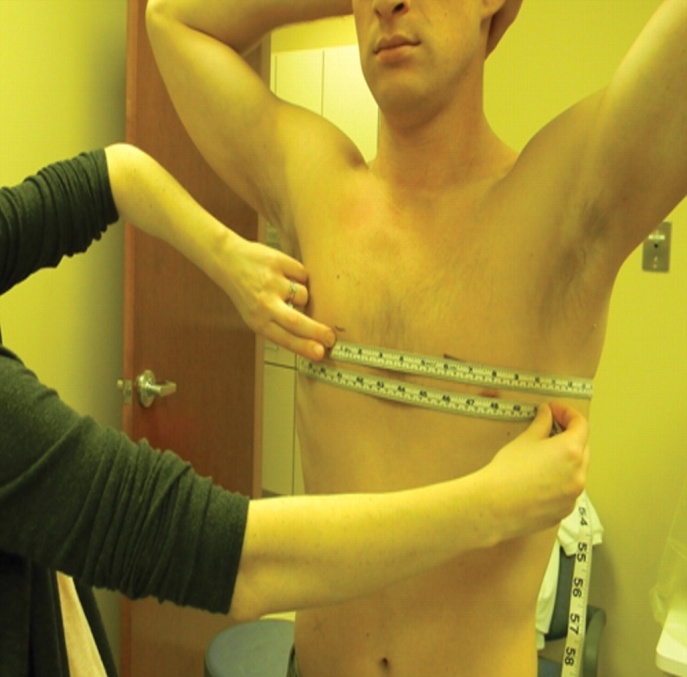 Lumbar flexion (modified Schober)
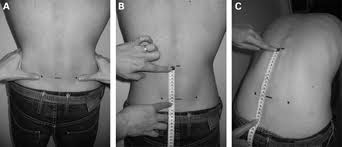 With the patient standing upright, place a mark at the lumbosacral junction (at the level of the dimples of Venus on both sides). Further marks are placed 5 cm below and 10 cm above. Measure the distraction of these two marks when the patient bends forward as far as possible, keeping the knees straight
The distance less than 5 cm is abnormal
Finger to floor distance
Expression of spinal column mobility when bending over forward; the dimension that is measured is the distance between the tips of the fingers and the floor when the patient is bent over forward with knees and arms fully extended.
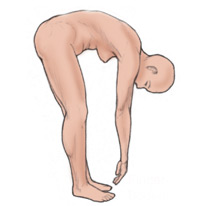 Lateral spinal flexion
Patient standing with heels and buttocks touching the wall, knees straight.
.
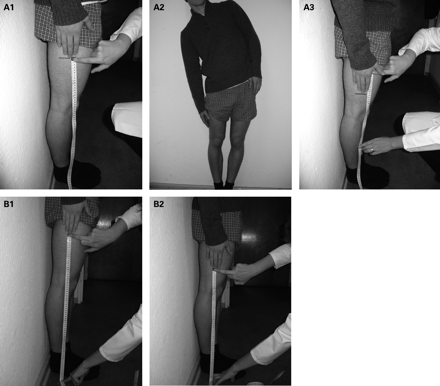 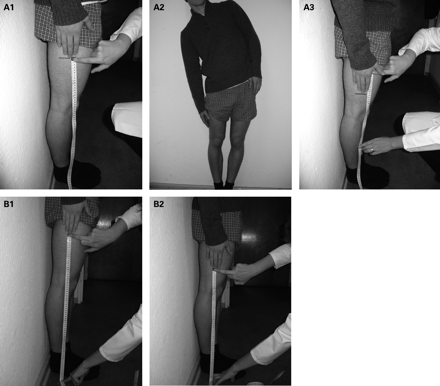 >>>>
>>>>
30
TESTS FOR SACROILITIS
Pelvic compression test
Faber test
Gaenslen Test
31
GAENSLEN TEST
Gaenslen test stresses the sacroiliac joints,
Increased pain during this test could be indicative of joint disease.
PELVIC COMPRESSION TEST
Test irritability by compressing the pelvis with the patient prone.
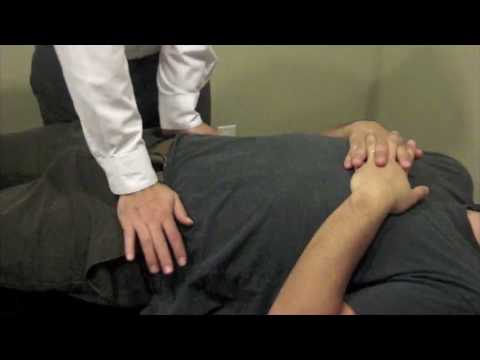 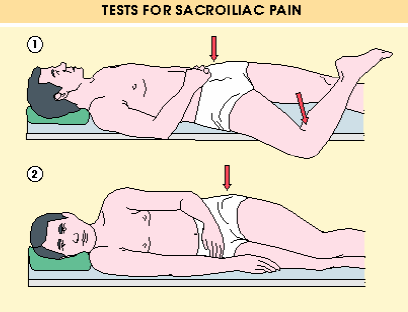 Patrick's test or FABER test
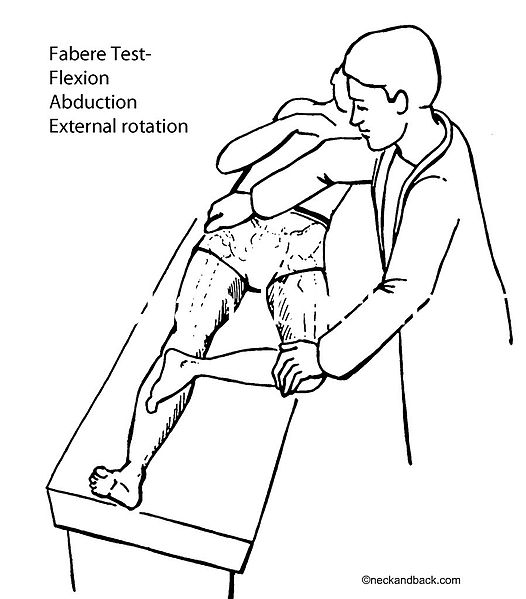 The test is performed by having the tested leg flexed, abducted and externally rotated. If pain results, this is considered a positive Patrick's test.
Examination findings in patients with mechanical back pain
Positive straight leg raise test
Specific tenderness around the lumbar spine
Observe for scoliosis
Absent reflexes
Restricted range of movement
Neurological examination
LABORATORY FINDINGS
Mild, normocytic, normochromic anemia, reflective of chronic disease.
About half of patients with active disease will have elevations of the erythrocyte sedimentation rate or C-reactive protein.
Negative RF, ACCP and ANA
IMAGING STUDIES
Sacroiliac Joints
The most distinctive finding is inflammation     of both sacroiliac joints.
A standard antero-posterior radiograph of the pelvis is commonly used to evaluate these S-shaped joints.
The radiographic finding is the appearance of iliac erosions.
With time erosions become more prominent and produce "pseudowidening" of the sacroiliac joint.
Progressive inflammation leads to fusion, and the end result can be complete obliteration of the sacroiliac joint by bone and fibrous tissue.
MRI
Spine
Romanus lesions : Radiographic appearance of vertebral "shiny corners.“
These are a reaction to inflammation at the site where the annulus fibrosus of the disks inserts onto the vertebral bodies. 
With progressive erosions and formation of new periosteal bone, the lumbar vertebral bodies become "squared off" in the lateral view.
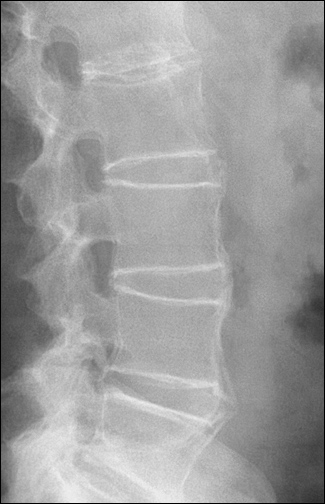 Lumbar spine:  bridging syndesmophytes, “bamboo spine”.
New bone forms along the interosseous ligaments.
[Speaker Notes: Lumbar spine:  bridging syndesmophytes, “bamboo spine”.
New bone forms along the interosseous ligaments.]
Ankylosing spondylitis: lumbar vertebrae, bamboo spine (radiograph)
MRI
46
TREATMENT
GOALS OF THERAPY :

 • Symptomatic relief — To  reduce  the symptoms such as pain and stiffness.

Restore function — To return the patient to the best possible functional capacity.

Prevent joint damage

Prevent spinal fusion & complications

Minimize extraspinal and extraarticular manifestations 

.
PHYSICAL THERAPY AND EXERCISE

 Thin or no pillow
 Physical therapy to maintain posture and prevent progressive thoracic kyphosis and loss of mobility
 Breathing exercises to maintain chest wall expansion
50
PHARMACOLOGIC THERAPY
 
Nonsteroidal antiinflammatory drugs 
   Unless contraindicated, NSAIDs should be the first line of treatment for all symptomatic AS patients.

 Sulfasalazine 
   Prior to the discovery of anti-TNF therapies in AS, the only disease-modifying agent that had been demonstrated to be useful in AS.
Glucocorticoids
 
systemic glucocorticoids on a long-term basis for patients with AS is not recommended.

Injection of a long-acting corticosteroid into the sacroiliac joints may be beneficial in patients with marked pain at the sacroiliac joints
Anti-TNF-α therapy 
                                                                                 
Etanercept, Infliximab, Adalimumab
 Approximately 80 percent of                                                      patients with AS respond to treatment                                      with one of these agents.

Improvement noted in:

Patient assessment of pain

A functional assessment 

Degree of inflammation as assessed by morning stiffness
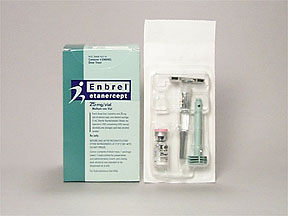 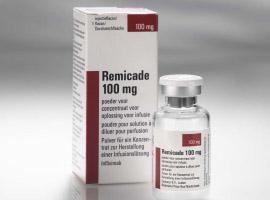 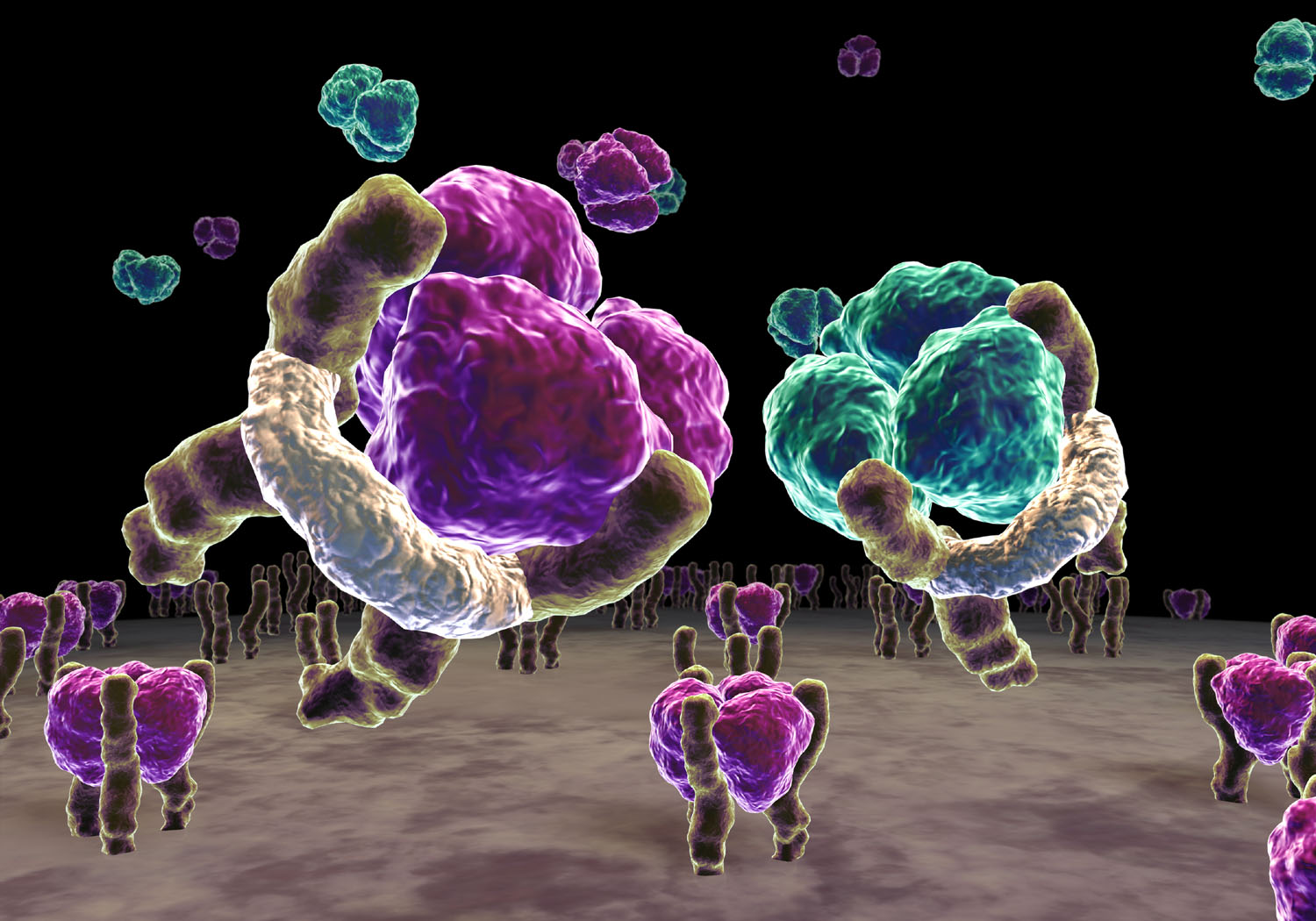 Soluble TNF-a
Etanercept (soluble TNF-receptor)
TNF-b (lymfotoxin)
TNF-a linked with receptor
Etanercept – mode of action
Link and neutralization of soluble TNF-a; link also with TNF-b (lymfotoxin)
[Speaker Notes: One approach to TNF inhibition has been the development of artificial constructs created by fusing 2 recombinant soluble TNF receptor molecules with the Fc portion of human immunoglobulin. This slide shows in three dimensions the combination of soluble TNF receptor fusion proteins with soluble TNF. These constructs bind soluble TNF- and TNF-, but do not bind and neutralize membrane-bound TNF-.1  

Enbrel [prescribing information]. Seattle, WA: Immunex Corporation; 2002.]
QUES. 
A 32-year-old man presents with several months of lower back pain that is worse at night. He loosens up after he wakes up and walks around for a while. Physical examination shows diminished expansion of the chest on inhalation and flattening of the normal lumbar curvature. He is unable to lean forward. He had an episode of uveitis treated with steroids 5 months earlier.

What is the most likely diagnosis? 
What is the best initial test? 
What is the most accurate test? 
What is the best initial treatment?
What is the most effective treatment?